Hanken i ett nötskal
2023
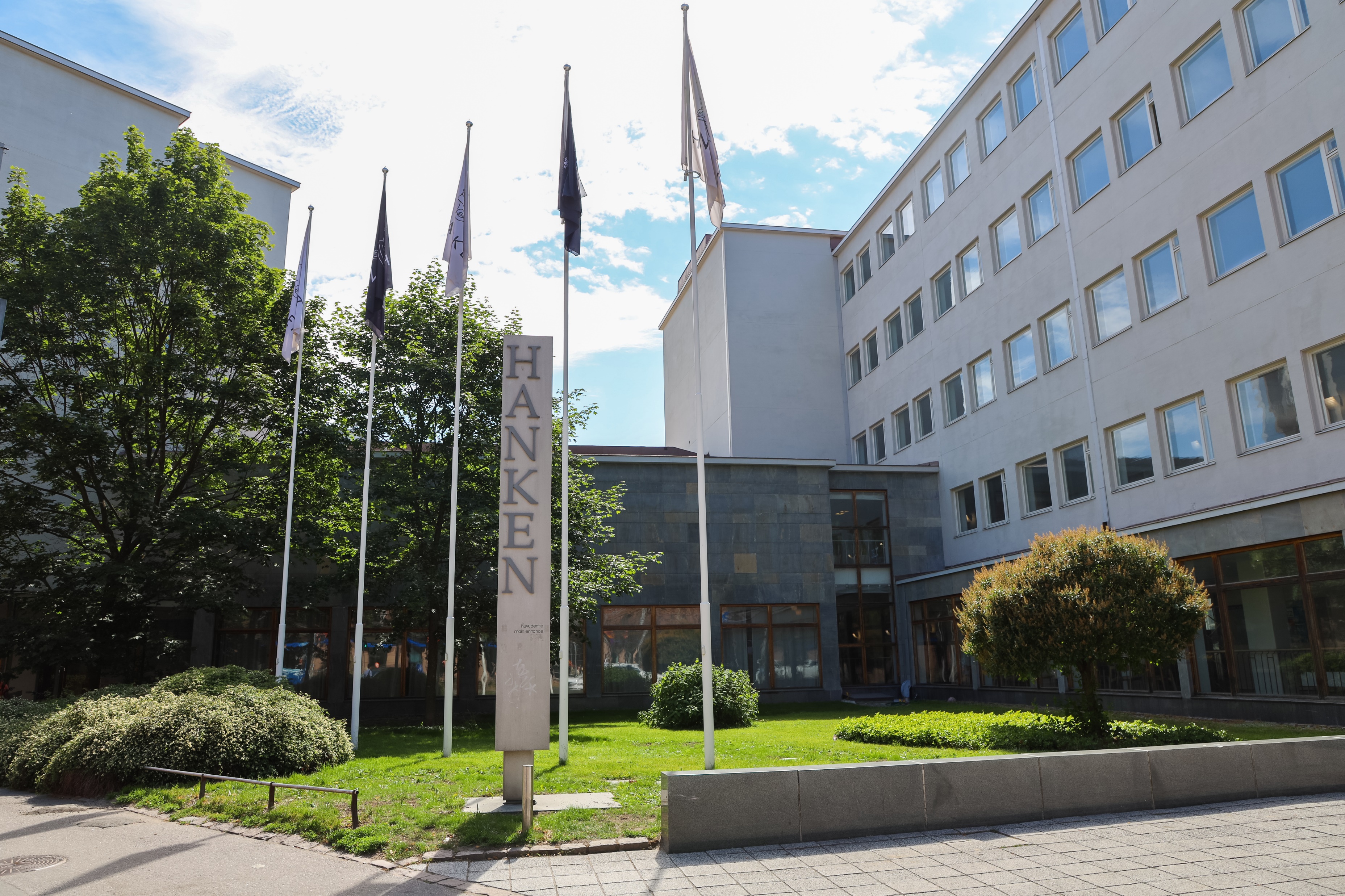 Om Hanken
Grundades 1909
Universitetsstatus 1927
Rätt att utbilda kandidater, magistrar och doktorer i ekonomi
Enheten i Vasa grundades 1980
Omsättning 25,4 M € (2022)
Balansomslutning 167,5 M€ (2022)
Internationella ackrediteringar: EQUIS, AACSB och AMBA
Internationella rankningar: FT  Masters in Management (46) och US News (110)
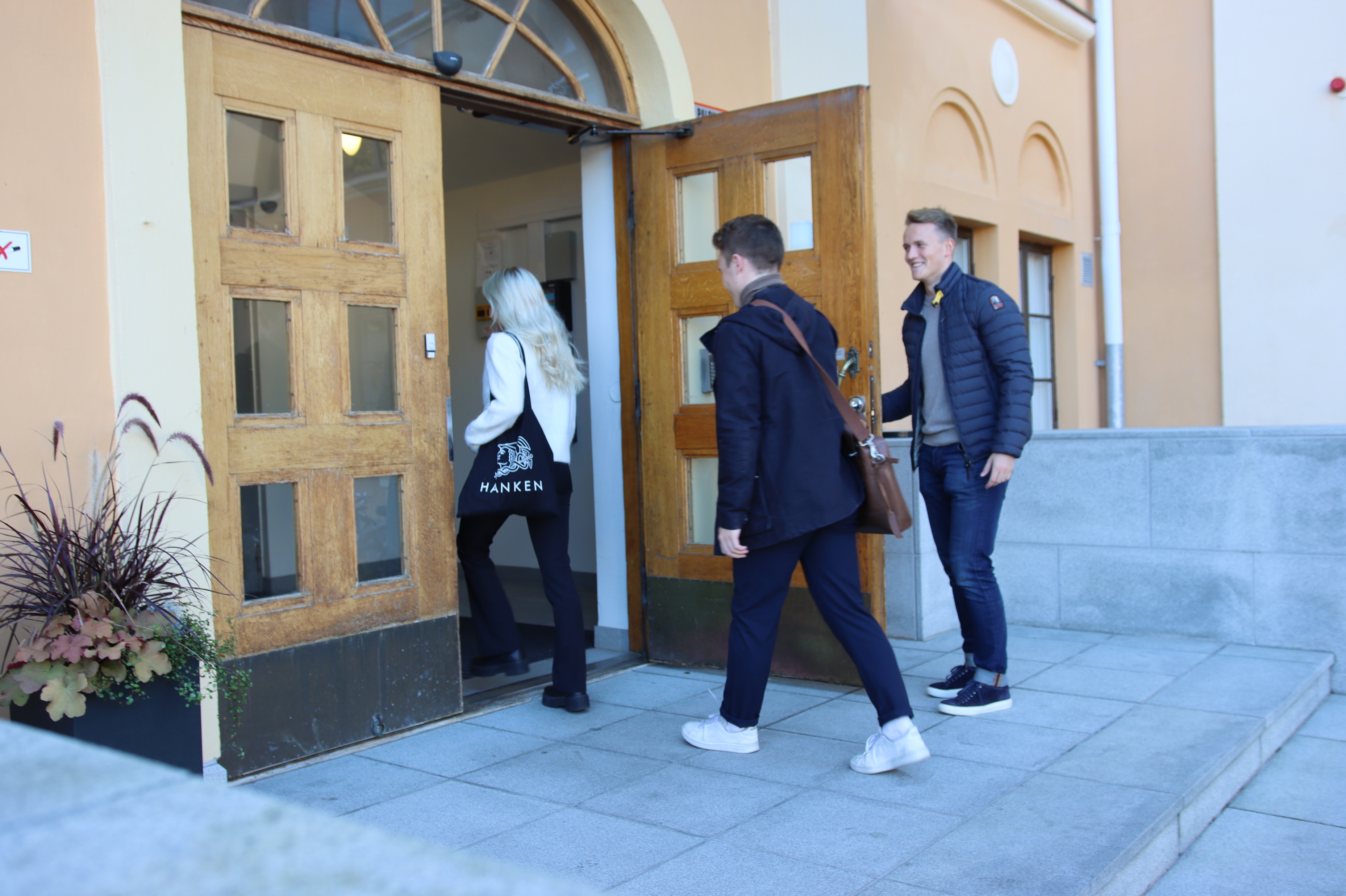 Hanken idag
Undervisningsspråk: svenska och engelska 
4 institutioner och ett språkcenter
2 650 studenter (20.9.2023)
2 535 kandidat- och magisterstudenter
115 doktorander
20 % vid enheten i Vasa
316 anställda (2022) 
180 lärare och forskare
136 administrativ personal
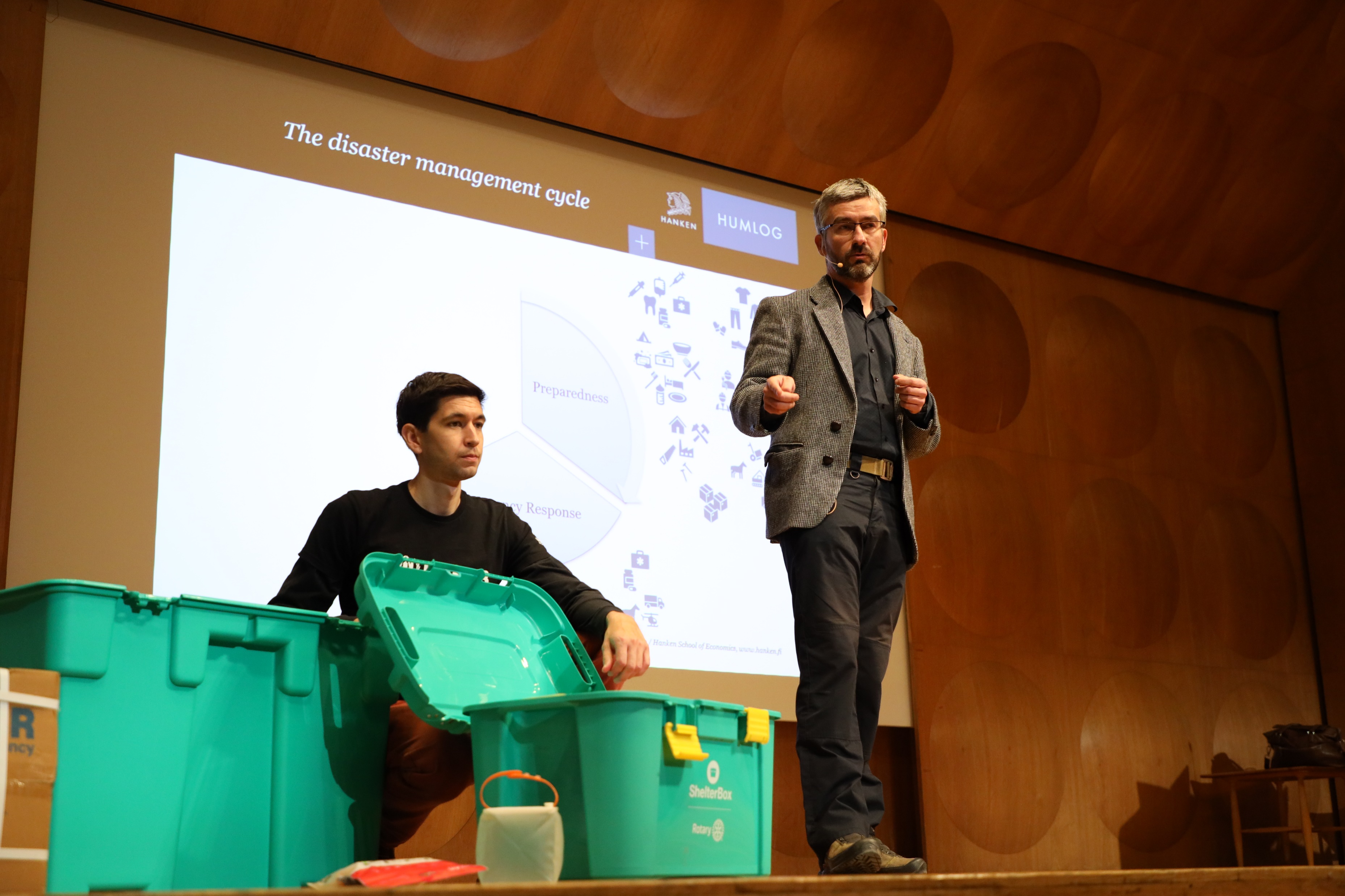 Strategisk profilering
Den enda fristående handelshögskolan på universitetsnivå i Finland
Forskningsorienterad
Internationellt inriktad
Förespråkar socialt ansvar i all sin verksamhet
Starka och mångsidiga näringslivskontakter
Deltar aktivt i nationella och internationella samarbeten och nätverk
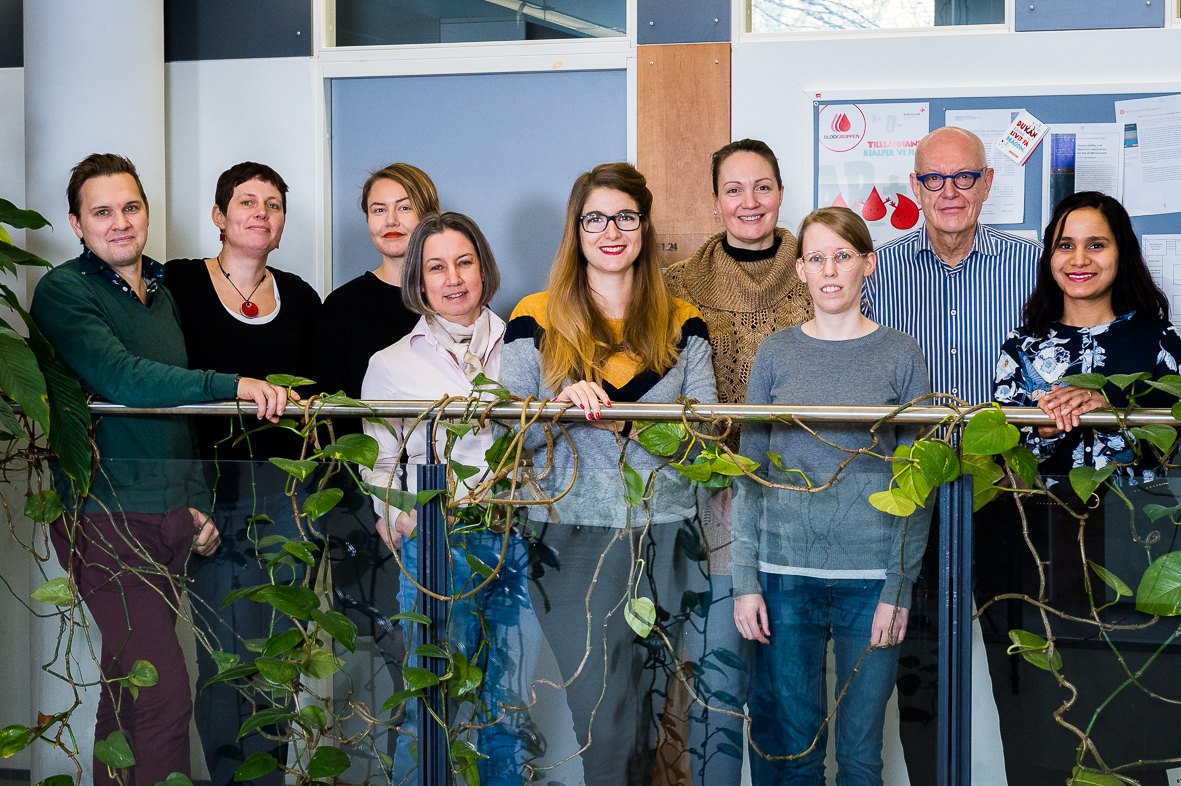 Styrkeområden
Hanken har fyra styrkeområden som får resurser för att bedriva internationellt konkurrenskraftig ämnesöverskridande forskning:
Konkurrensanalys och servicestrategi / Competition Economics and Service Strategy
Finansiering, redovisning och företagsstyrning / Financial Management, Accounting, and Governance
Ansvarsfull organisering / Responsible Organising
Att leda för tillväxt och välmående / Leading for Growth and Wellbeing
Forsknings- och kompetenscentra
Centren är knutna till institutionerna på Hanken och arbetar också i nära kontakt med näringslivet.
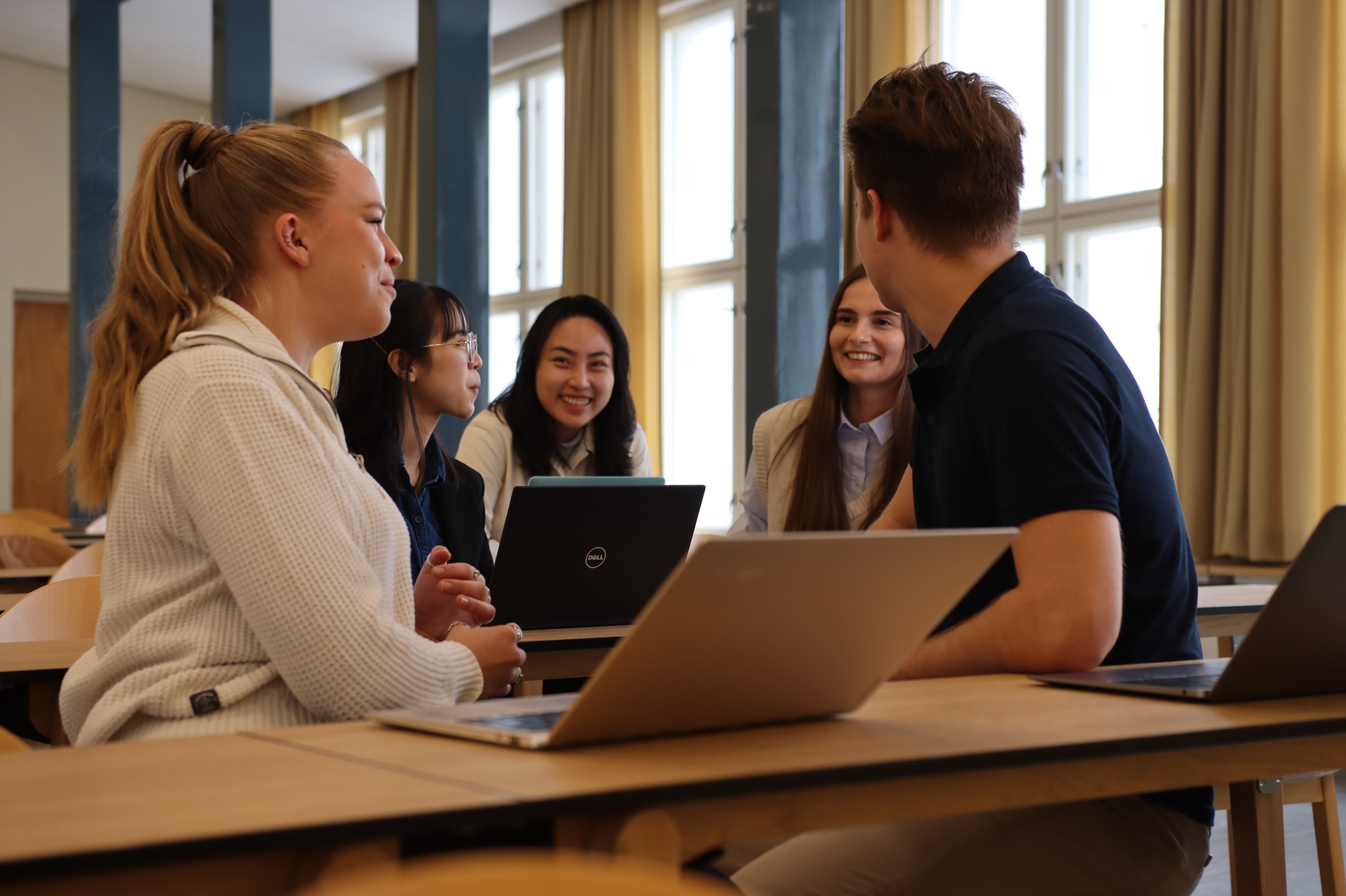 Examensutbildningar
Integrerad kandidat- och magisterutbildning (3+2 år)
Undervisningsspråket svenska, men engelskspråkiga kurser ingår
Årligen antas ca 300 nya studerande 
Engelskspråkigt kandidatprogram Bachelor in Business inleds 2024, 80 studieplatser
Magisterutbildning (2 år)
Undervisning på svenska och engelska 
Årligen antas ca 140 nya studerande
Forskarutbildning (4 år)
Undervisning främst på engelska
Mål att utexaminera 14 doktorer per år
Ämnen
Huvudämnen
Entreprenörskap och företagsledning
Finansiell ekonomi
Företagsledning och organisation
Handelsrätt
Logistik och företagsansvar (inom magister- och doktorsexamen)
Marknadsföring
Nationalekonomi
Redovisning
Övriga ämnen
Informationsbehandling
Statistik


Språk
Svenska
Finska 
Engelska
Franska
Tyska 
Ryska 
Spanska
Inom magisterutbildningen på engelska erbjuder vi:
Accounting
Economics
Finance
Governance and Commercial Law
Humanitarian Logistics
International Strategy and Sustainability
Marketing
Marketing and Management (Vasa)
Intellectual Property Law
Närmare information: www.hanken.fi/masters
Massive Open Online Course (MOOC)
Hanken erbjuder globalt tillgängliga kurser som är gratis och öppna för alla. Hankens kursutbud innefattar MOOC:ar i ämnen som tjänsteforskning, logistik och hållbar utveckling.
Hanken erbjuder MOOC:ar via plattformen FutureLearn. Kursdeltagarna får ta del av korta föreläsningar, artiklar, diskussioner och tester på distans. Allt kursmaterial är anpassat för användning på både mobila enheter och datorer. 
För frågor om Hankens MOOC:ar, kontakta Teaching Lab: teachinglab@hanken.fi
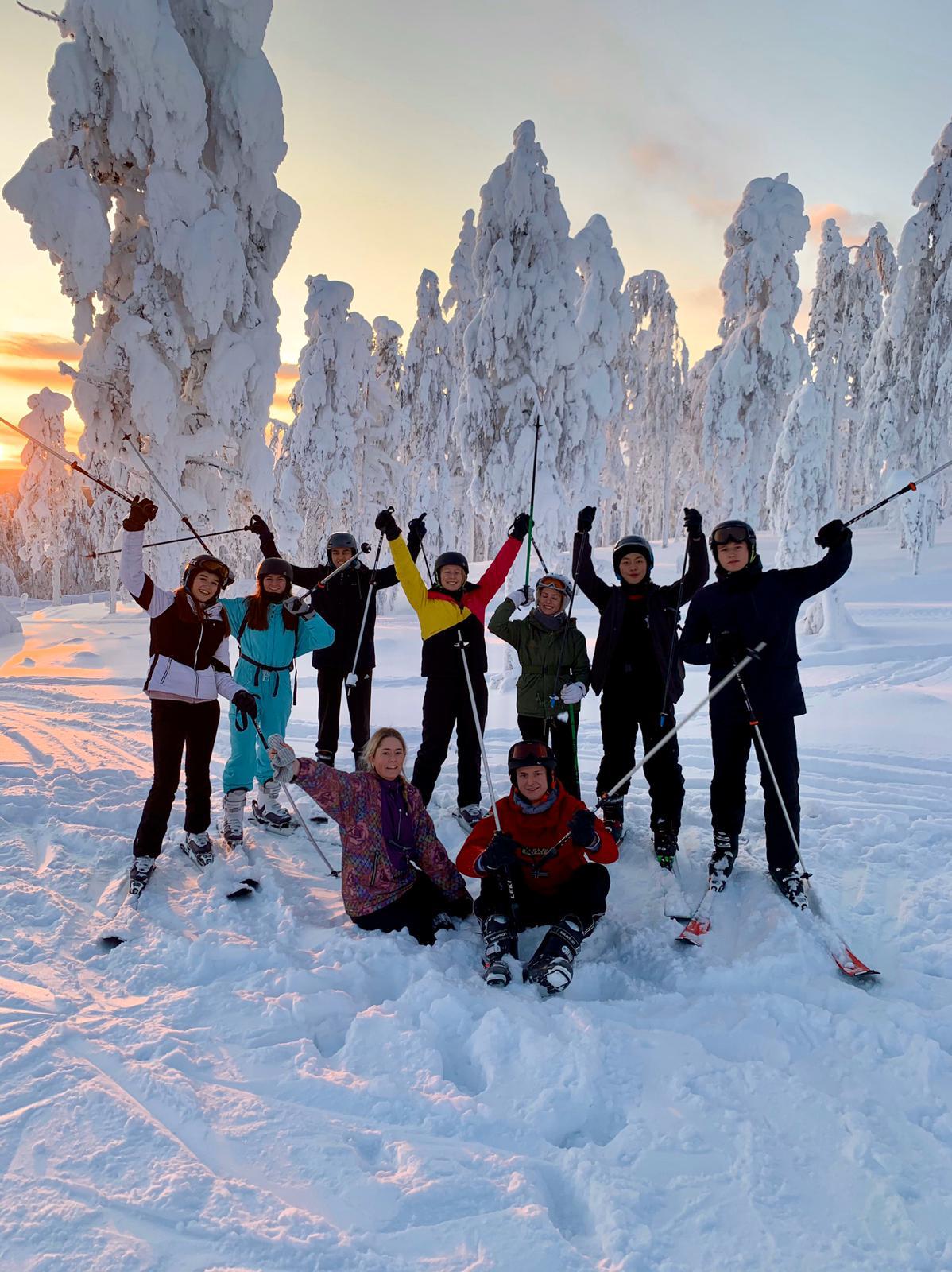 Studentutbyte
En termin utomlands (utbytesstudier eller praktik) ingår som en obligatorisk del av kandidatexamen
Hanken skickar ut ca 260 utbytesstudenter och tar emot ca 220 inkommande utbytesstudenter per år.
Alla inkommande utbytesstudenter tas emot av Hankens engagerade tutorer som ger hjälp och stöd och ordnar socialt program under hela terminen
Hankens partneruniversitet
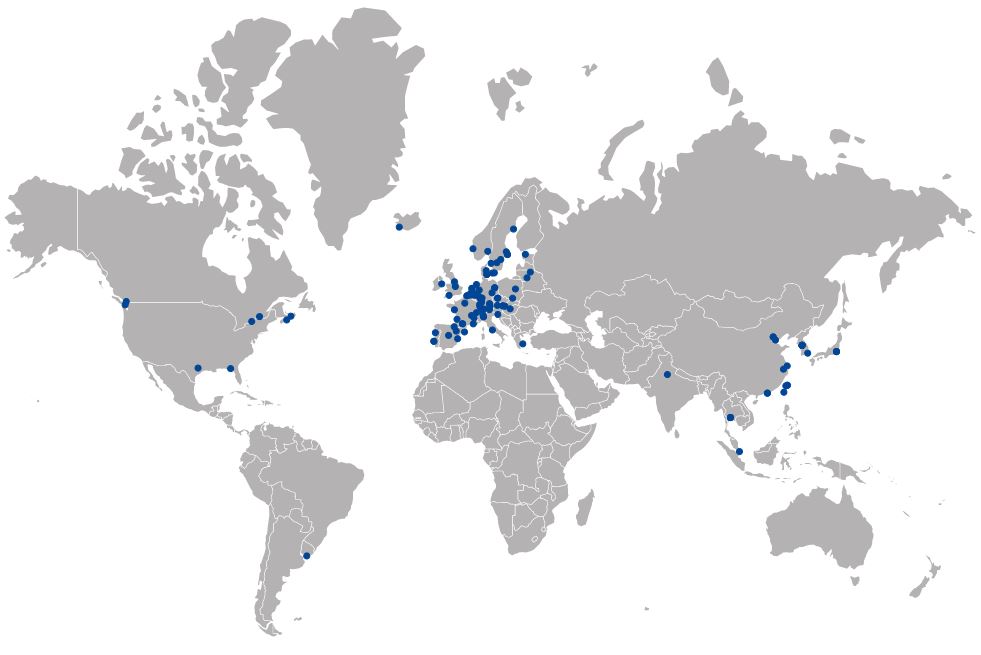 Hanken har över 130 samarbets-universitet i fler än 38 länder
Hanken är aktiv i Erasmus+ och Nordplus-programmen
Medlem i det internationella QTEM-masternätverket (Quantitative Techniques for Economics and Management).
Gemensam Winter School med Ekonomihögskolan vid Lunds universitet.
Hanken & SSE Executive Education
Omvandlar akademisk forskning och senaste affärspraxis till olika lösningar för att främja tillväxt och förnya människor och organisationer.
Erbjuder kvalitativa lösningar inom bland annat strategisk förnyelse, ledarskaps- och kompetensutveckling för ledare, ledningsgrupper, team och experter globalt. 
Stöder och coachar organisationer och individer i personalanpassning och förändringssituationer. 
Ägs av Hanken och Handelshögskolan i Stockholm.
Hanken Executive MBAStrategic leadership for impact
Hanken Executive MBA är ett engelskspråkigt fortbildningsprogram i Helsingfors.
Det flexibla deltidsprogrammet gör det möjligt för dig att växa som yrkesperson, stärka din affärskompetens och utveckla dina ledarskapsfärdigheter.
Studierna kan inledas i mars eller oktober och kan slutföras på 1,5, 2 eller 2,5 år.
Hanken Executive MBA är ett internationellt trippelackrediterat program (AMBA, AACSB, EQUIS).
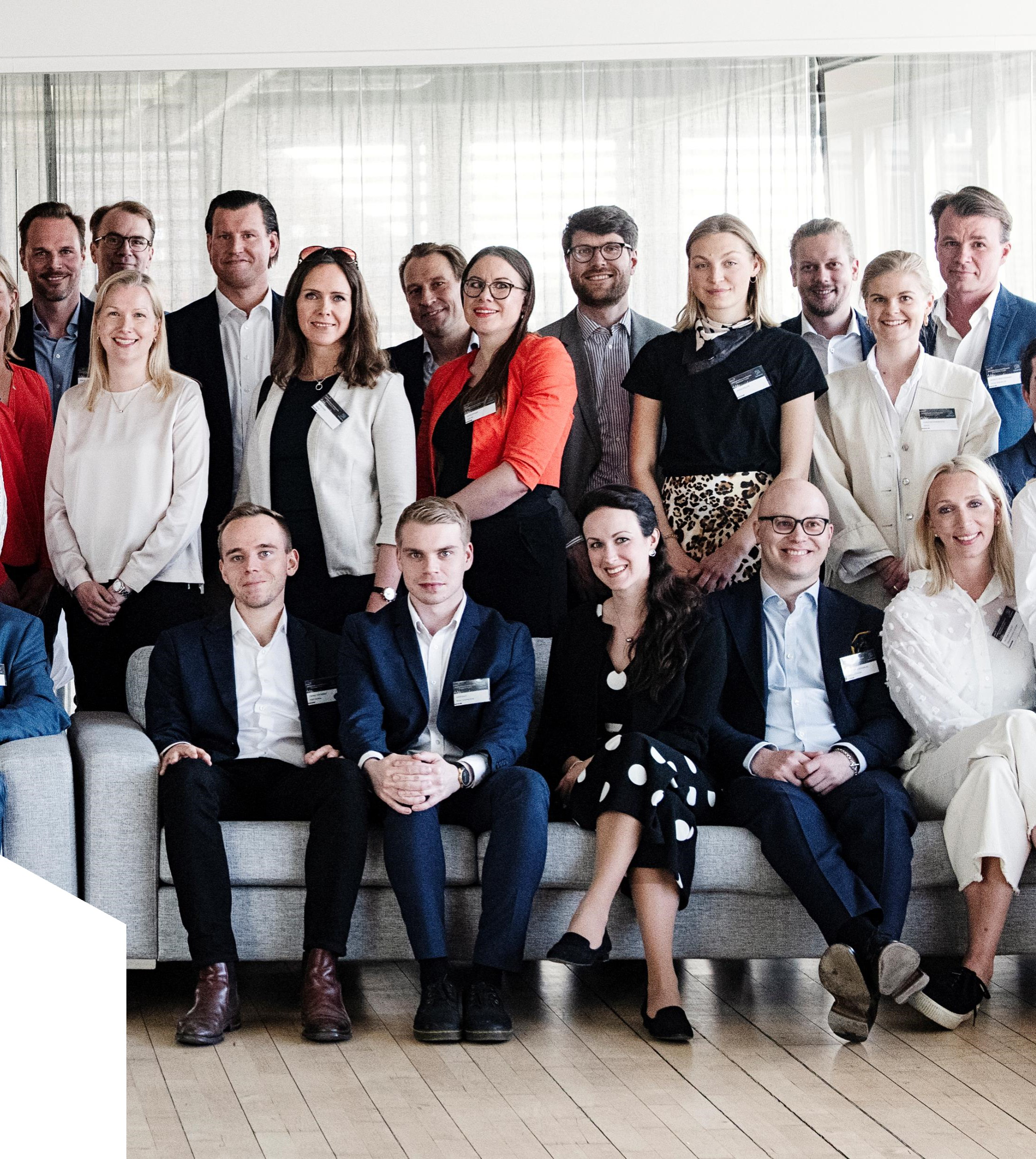 Hanken Alumni
Över 15 000 alumner i 70 länder världen över
Engagerat alumnnätverk
Ca 10 alumnevenemang årligen i Helsingfors och Vasa
Hankendagen (Helsingfors och Vasa)
Internationella alumndagar (Stockholm, London, Bryssel, Zürich, Berlin)
Över 50 mentorer ställer upp årligen för studenter & nyblivna alumner
Aktiv kommunikation
Månatligt alumnbrev
Magasinet Hanken
Hanken Alumni-grupper på Facebook och LinkedIn
Företagsinkubatorer och datalabb
Hanken Venture Studio
Pre-företagsinkubator för framtida entreprenörer
Stöd, kunskap och nätverk för studenter och alumner 
I samarbete med övriga högskolor
Hanken Business Lab
Företagsinkubator för entreprenörer
Målgrupp: uppstartsbolag, tillväxtbolag, föreningar och individer
Målet är att hjälpa medlemmarna uppnå betydande tillväxt
Quantum
Datalabb med datadrivet värdeskapande i fokus 
Databaser med företagsdata och finansiella data
Hantering av big data och alternativa data
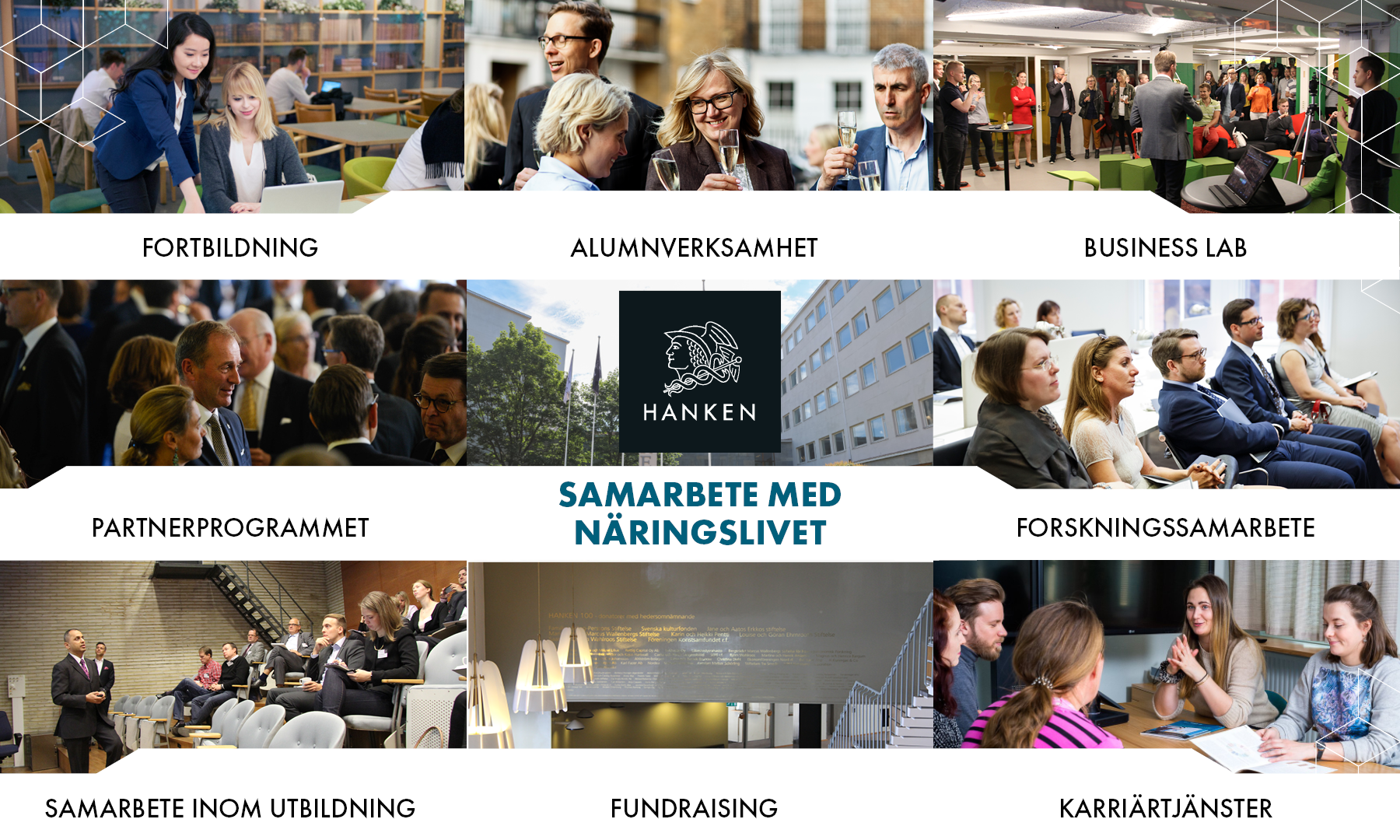